Erfaringer fra Projekt Fremfærd - Opsporing og udredning af demens hos borgere med et udviklingshandicap
Heidi Tvorup Jensen – socialpædagog
Hanne Lildal Mejlholm – sygeplejerske
Mari-Ann Jûrs Pedersen - Tilbudsleder
[Speaker Notes: Præsentation af os, hvor vi kommer fra og hvem vi arbejder med
Bøgen deltog i projektet – et ud af fem bofællesskaber i Aalestrup]
Baggrunden for projektet
90 % af mennesker med downs udvikler demenssygdomme.

60 % med andre udviklingshandicaps udvikler demens.
[Speaker Notes: Mari-Ann
Længere levealder for målgruppen
Lighed i sundhed
5 kommuner med i projektet
Projektets forløb start efteråret 20 og afslutning febr. 22
Rapport tilgængelig slut 22]
Grundlæggende viden om demens
E-learningsmoduler
Online undervisning
Workshops 
Hjernen – og demenstyper
Pårørendesamarbejde 
Personcentreret omsorg – pædagogikken omkring den demente

https://videnscenterfordemens.dk/da/abc-demens-pleje-og-omsorg
[Speaker Notes: Heidi
Inden projektstart skulle alle tage e-learning 
Online undervisning – grundet Corona
Samlet i Middelfart af flere omgange for at kvalificerer den endelige rapport og videnssdele
En indrejsen i typer af demens og hvor i hjernen de forskellige skader opstår
Størstedel af borgere med demens har typen Alzheimers 
Personcentret omsorg – afsæt i det enkelte menneske( livshistorie – interesse – netværk mv) og ikke sygdommen.
Link til e-learning]
Fokus
Tidlig opsporing

Udredning i samarbejde med praktiserende læge og demenskoordinator

Udelukkelse af anden sygdom
[Speaker Notes: Hanne
5 fokusområder:
Opsporing/udredning
Trivsel og velvære
Internt samarbejde i kommunen
Samarbejde med pårørende og netværk
Tværsektorielt samarbejde


Vores valg blev tidlig opsporing, med afsæt i af at vores målgruppen kan blive ramt af denne sygdom så tidligt.

I dialog med læge ifht somatisk udredning og kontakt med demenskoordinator]
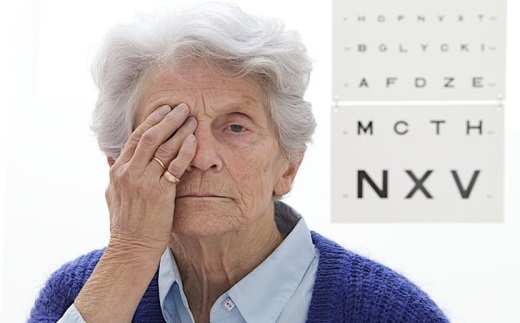 Udelukkelse af anden sygdom
I forbindelse med evt. lægebesøg afdækkes 
   følgende:
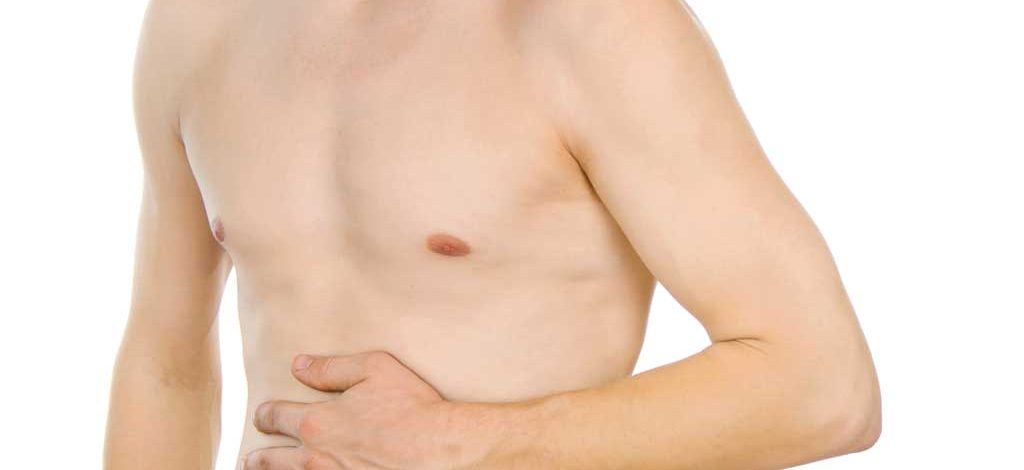 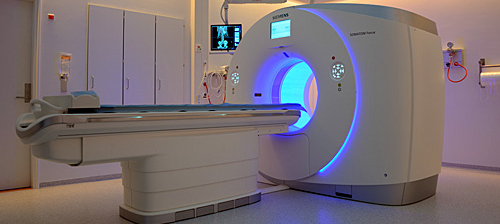 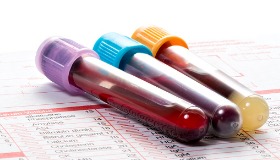 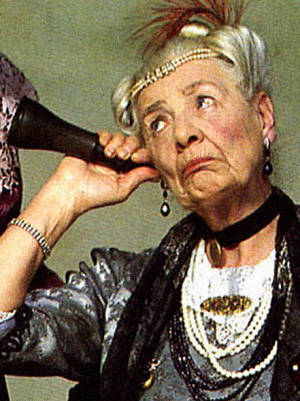 [Speaker Notes: Hanne]
Ikke al viden og metoder kan overføres 1:1 fra normalområdet
Kognitive udfordringer
Kommunikative udfordringer
Sociale udfordringer
Andre helbredsmæssige udfordringer
[Speaker Notes: Heidi

Borgernes/målgruppens afsæt er anderledes inden demens indtræder – Målgruppen har i forvejen funktionsnedsættelse på forskellige områder og kan have andre helbredsmæssige udfordringer i forvejen. 
De har kognitive udfordringer, hvorfor Information/kommunikation til målgruppen skal være på deres præmisser.
Nogle borgere har intet verbalt sprog og udtrykker sig derfor via alternative kommunikationsformer
Meget fokus på borgernes adfærd og ændret adfærd

Eks tegne kl. ti minutter i 2 ur (sætte viser på et ur) – Den del af en alm demenstest ville mange af vores borgere ikke kunne inden en demensdiagnose indtræffer grundet deres udviklingshæmning]
Trindvold
Udviklet på baggrund af et redskab målrettet normalområdet

Ikke nyt – men ikke brugt med systematik

Et supplement til øvrig udredning 

Kan beskrive demensens udvikling efter diagnosticering
[Speaker Notes: Mari-Ann]
Trindvolds områder
Motoriske funktioner
Intellektuelle funktioner
Følelsesmæssige funktioner
Basale funktioner
Sædvanlige symptomer ved demens
[Speaker Notes: Heidi
34 spørgsmål i alt – inddelt i 5 områder
Svar 0-6 eller svar 9, hvis det ikke er vurderbart
Samlet score til sidst – kan følge udviklingen af dette tal

Motoriske funktioner (6 Spg.): Eks: Motoriske færdigheder ved personlig hygiejne – 0)Klarer det helt selv, 2)Behov for nogen hjælp, 4)Behov for en del hjælp, 6)Må hjælpes helt 

Intellektuelle Funktioner (12 Spg.): Eks: Husker daglige vaner og rutiner – 0)Husker normalt, 2) Skal mides om rækkefølger, 4)Fastholdes i vane/rutine, 6) Glemmer vaner/rutiner

Følelsesmæssige funktioner (4 Spg.): Eks: Nedsat motivation – 0) Er motiveret for at løse en opgave, 2) Skal motiveres for at starte en opgave, 4) Der kræves konstant motivation, 6) ikke motiveret og påbegynder ikke spontant opgave

Basale funktioner (6 Spg.): Eks: Søvnmønster – 0) Sover normalt, 2) Vågner jævnligt, står op om natten, 4) Sover i løbet af dagen, 6) Personalet fastholder døgnrytme

Sædvanlige symptomer ved demens (6 Spg.): Eks: Rastløshed – 0) Ingen rastløshed, 2) Viser tegn på rastløshed, 4) Fremstår tydeligt rastløs, 6) Fremstår konstant rastløs og kan ikke korrigeres]
Trindvold systematikken
Trindvoldskema udfyldes på borgere med Downs fra 30 år

Trindvoldskema udfyldes ved alle borgere med udviklingshandicap fra 40 år 

Trindvoldskema udfyldes, hvis en borger over en periode ændrer adfærd og andre somatiske sygdomme er udelukket
[Speaker Notes: Hanne

Efter diagnose udfyldes trinvoldskemaet hv. 3 måned, dette for at vurderer udviklingen på adfærd samt hvor det kan give mening at indsætte med kompenserende pædagogik.
Fx kan det have betydning ifht om der skal ændres i rammen for dagsbeskæftigelse.]
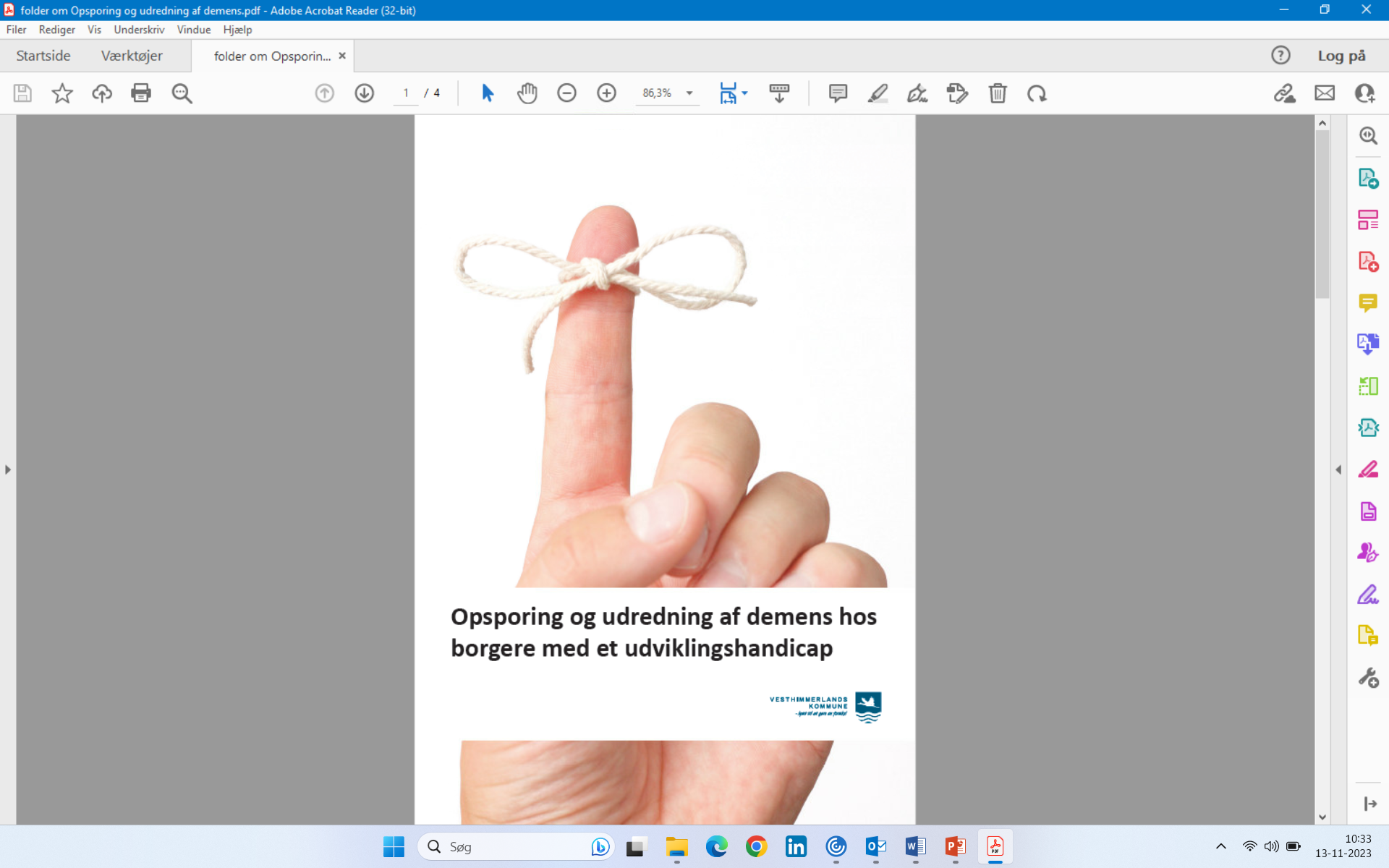 [Speaker Notes: Hanne

Lavet pjece omkring opsporing og udredning. Ifbm projektet, og pjecen fortæller såvel samarbejdspartnere samt pårørende omkring systematikken ifht udredning og opsporing.]
Pædagogisk tilgang/fokus
Personcentreret omsorg

Low Arousal pædagogik

Livshistorie – samarbejde med pårørende

KRAP (pædagogisk metode med fokus på anerkendelse)

Demensvenlig indretning af bolig
[Speaker Notes: Heidi]
Systematik i samarbejdet
Borgere og pårørende 

Demenskoordinator

Egen læge

Velfærdsteknologisk konsulent

Fysioterapeutisk konsulent  

Samarbejde mellem Botilbud, Dagtilbud og myndighed
[Speaker Notes: Mari-Ann

Eks fys – hjulpet med at skaffe demensmadras]
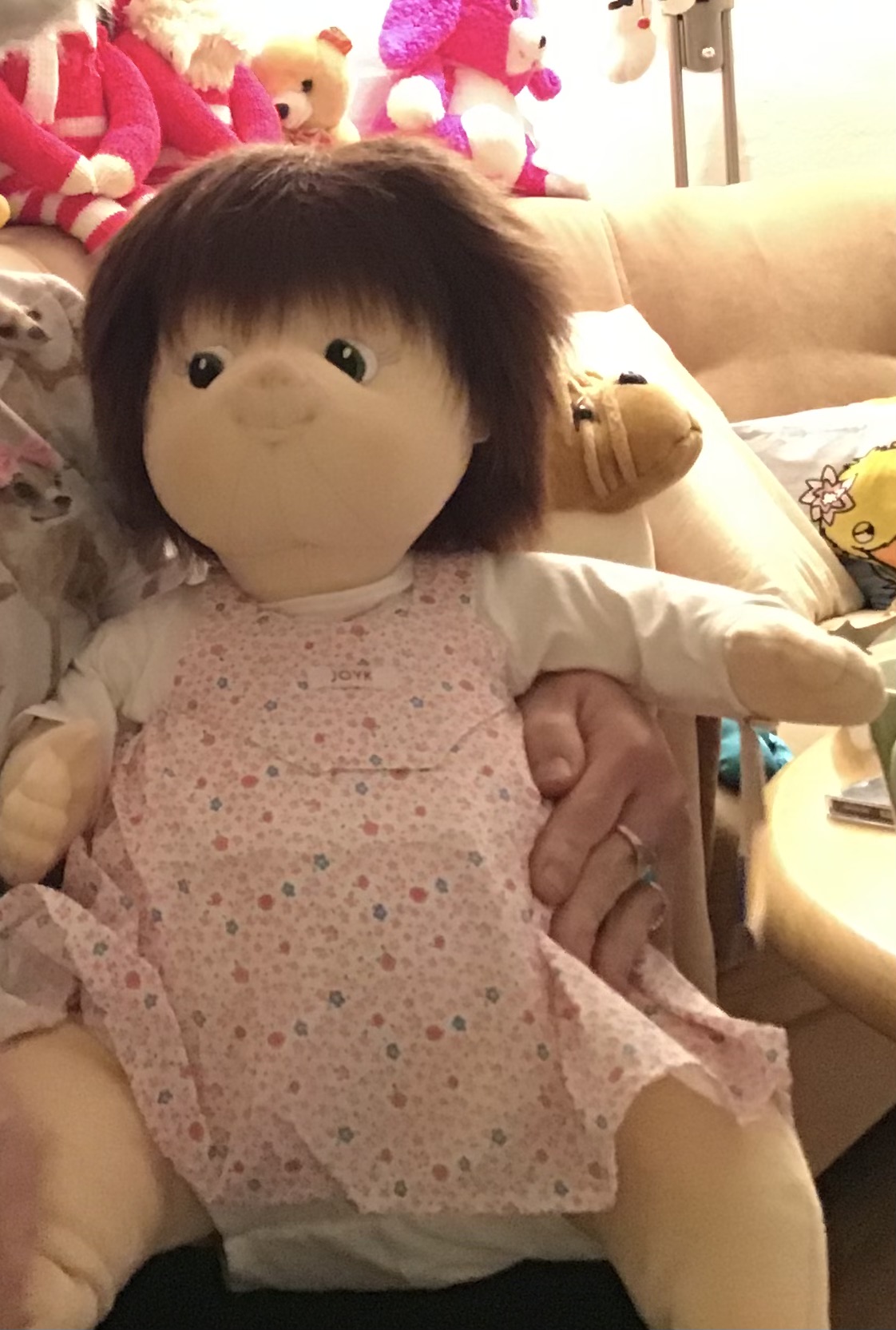 Velfærdsteknologi
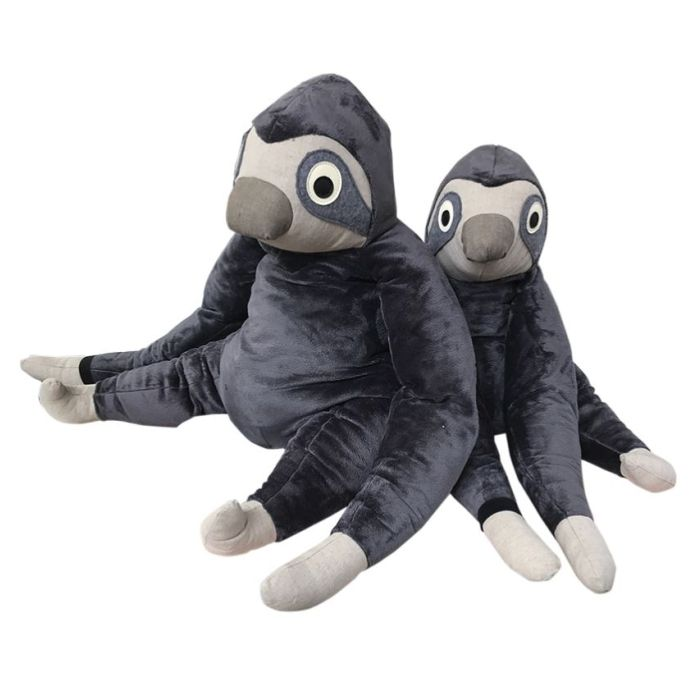 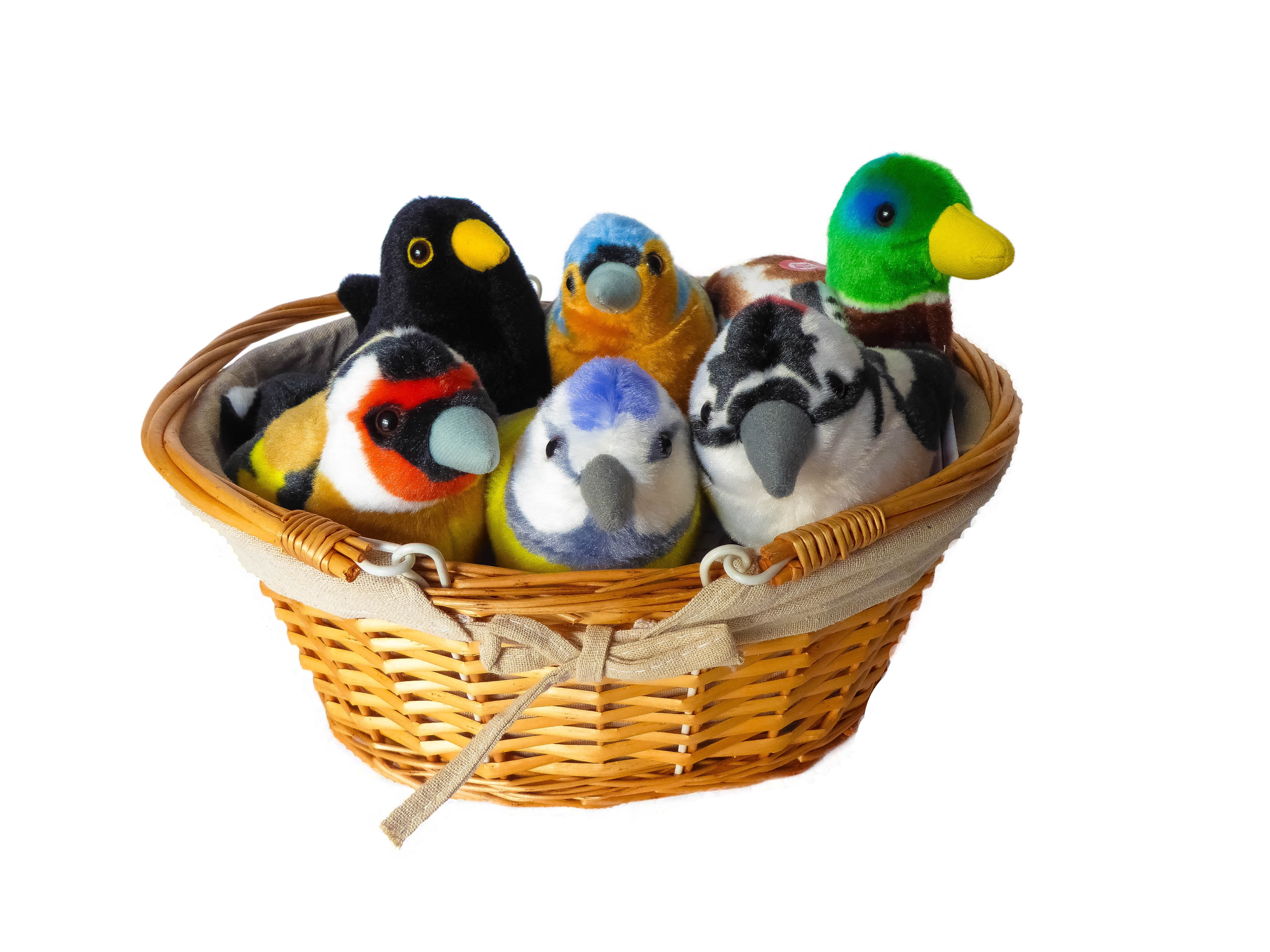 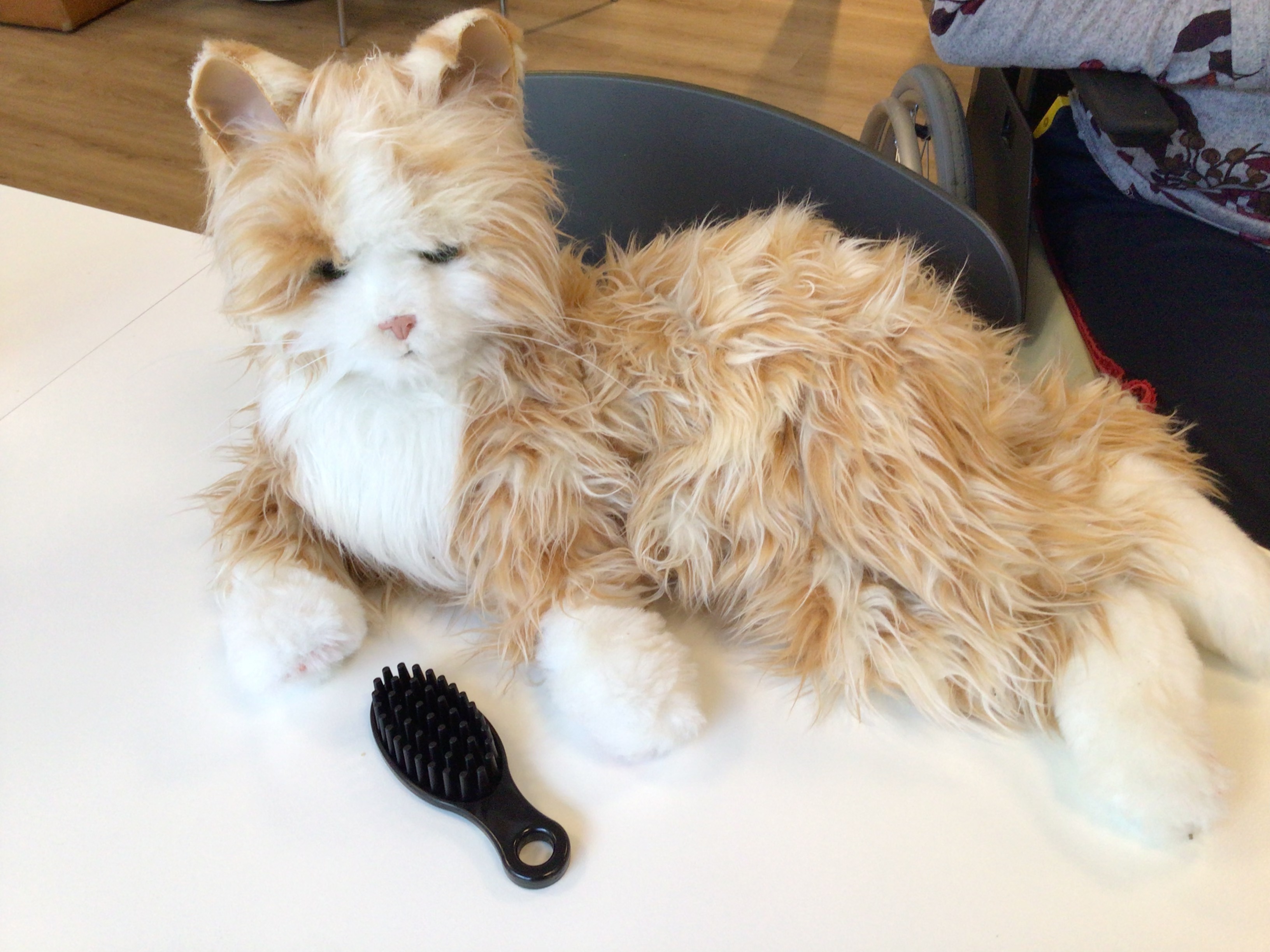 [Speaker Notes: Heidi

Empati dukke
Krammedyret Bent
Interaktiv demenskat
Interaktiv robotfugl – terapeutisk hjælp til selskab og træning

Kommer du på et godt praksiseksempel så giv det – fx Mona]
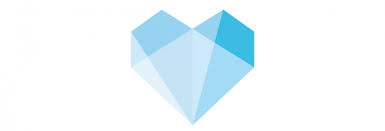 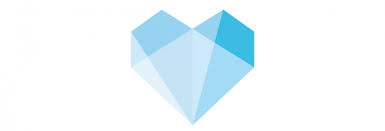 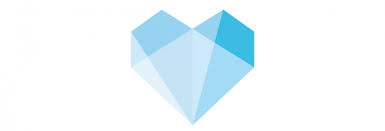 IT-understøttelse
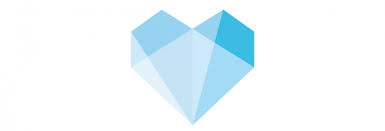 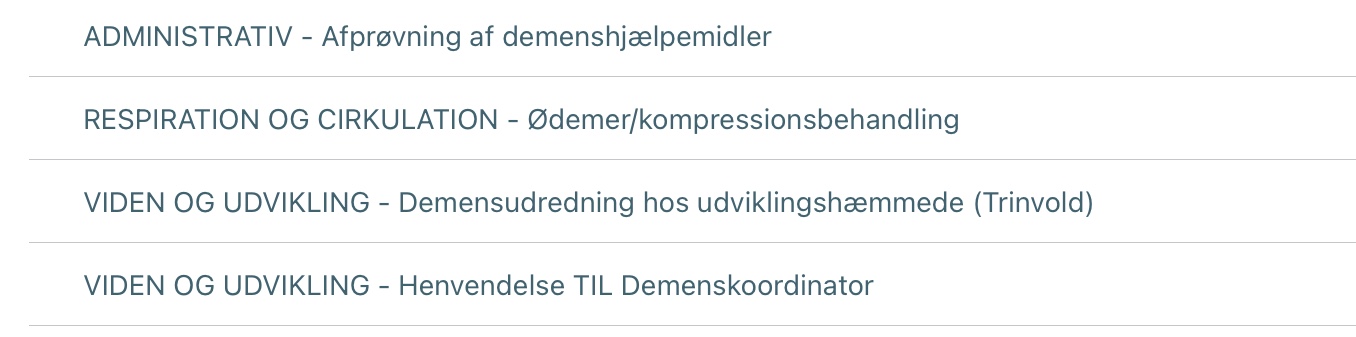 [Speaker Notes: Heidi
Vores It-system Cura underbygger vores fokus på demens – fx henvendelse til demenskoordinator i kommunen og udfyldelse af Trinvold i Cura
Let i Cura at søge tidligere Trinvold skemaer frem.
Den nemme løsning skal være den rigtige løsning – det er let tilgængelig for medarbejderne]
Ny viden fra projektet
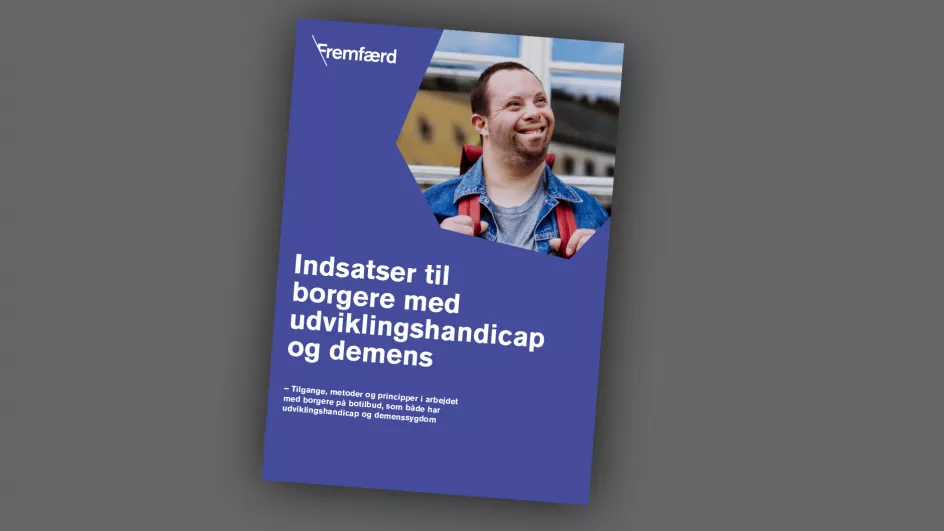 [Speaker Notes: Mari-Ann]
De 10 principper
1. Arbejd systematisk med observation og dokumentation

2. Udredning

3. Sundhedsfaglige, socialpædagogiske og pædagogiske perspektiver.

4. Livshistorie

5. Individuelle meningsfulde aktiviteter

6. Fælles faglige metoder og redskaber

7. Samarbejdet med pårørende og netværk

8. Brug fagpersoner i kommunen

9. Relevante samarbejdspartnere i andre sektorer

10. Vær tydelig over for samarbejdspartnere
[Speaker Notes: 1. Arbejd systematisk med observation og dokumentation

2. Udredning

3. Sundhedsfaglige, socialpædagogiske og pædagogiske perspektiver.

4. Livshistorie

5. Individuelle meningsfulde aktiviteter

6. Fælles faglige metoder og redskaber

7. Samarbejdet med pårørende og netværk

8. Brug fagpersoner i kommunen

9. Relevante samarbejdspartnere i andre sektorer

10. Vær tydelig over for samarbejdspartnere]
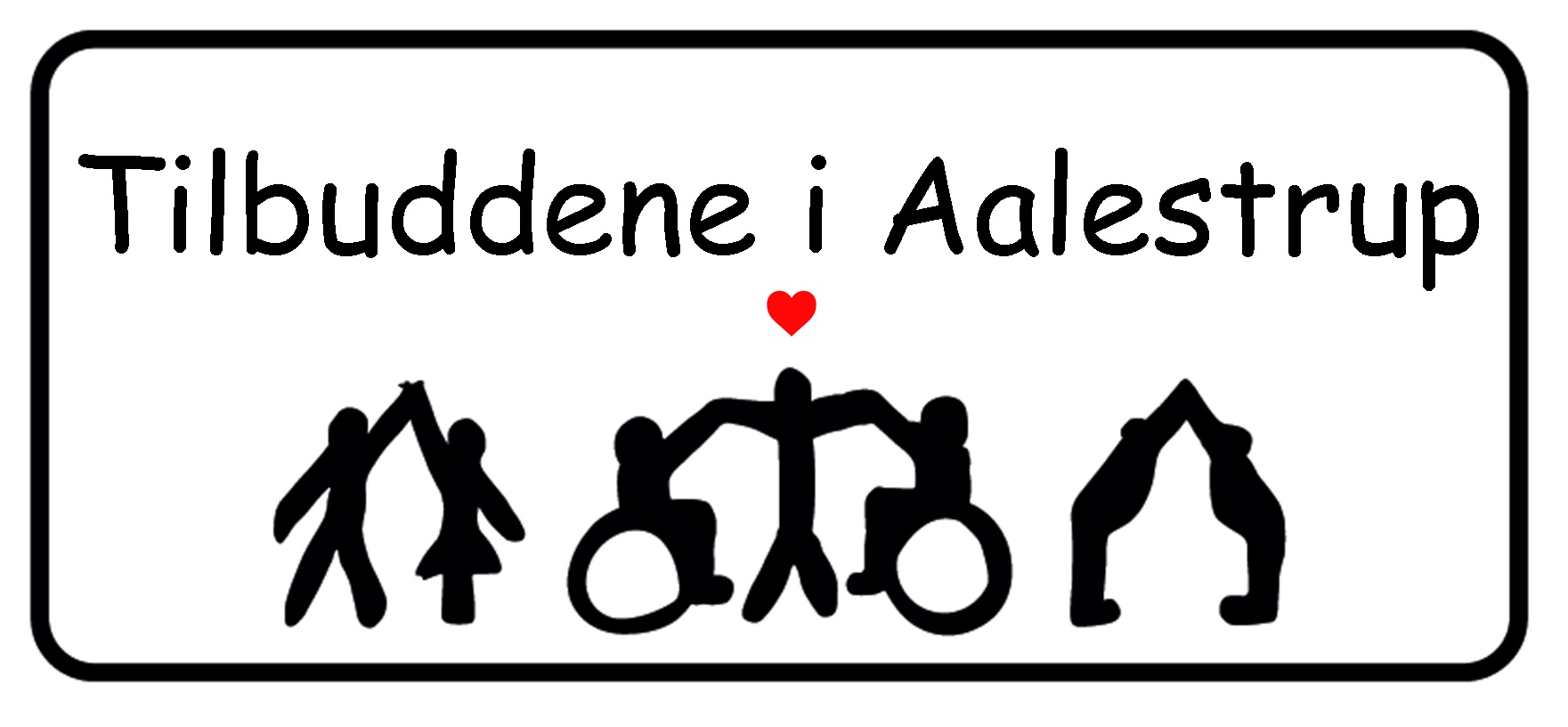